e-handout
To have these notes 
without taking notes
Go to OrHaOlam.com
Click on downloads, 
messages, 2020
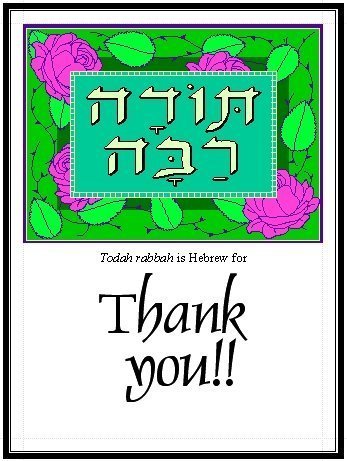 [Speaker Notes: Thanks to YOU made it possible.  What was it like?  What did I gain? It is said that Jewish people are like everyone else, only more so.    My sabbatical was like my regular life, only more so.  I.e., if you take out errands, most emails, all admin tasks: left with the nectar of life:  devotions, exercise, some email, read, pray, walk with G-d which to me is Hebrew music worship.  Give you a taste of all in this message!
Inner healing: Sozo, RTF, Ancient Paths, Joy Starts here, Life Model, Shaunti Feldhan, all realy כי I needed it.  Found epitome of help with phobias, insecurities, toxicities, is to quote “The blood of Yeshua the Messiah His Son, purifies us from all sin.   But, more anointed, personal, powerful to me if וְדַם יֵשׁוּעַ הַמָּשִׁיחַ בְּנוֹ מְטַהֵר אוֹתָנוּ מִכָּל חֵטְא	 Time with Dawn, periodicals, see my desk, filing.  Shalom     Thanks for ongoing…]
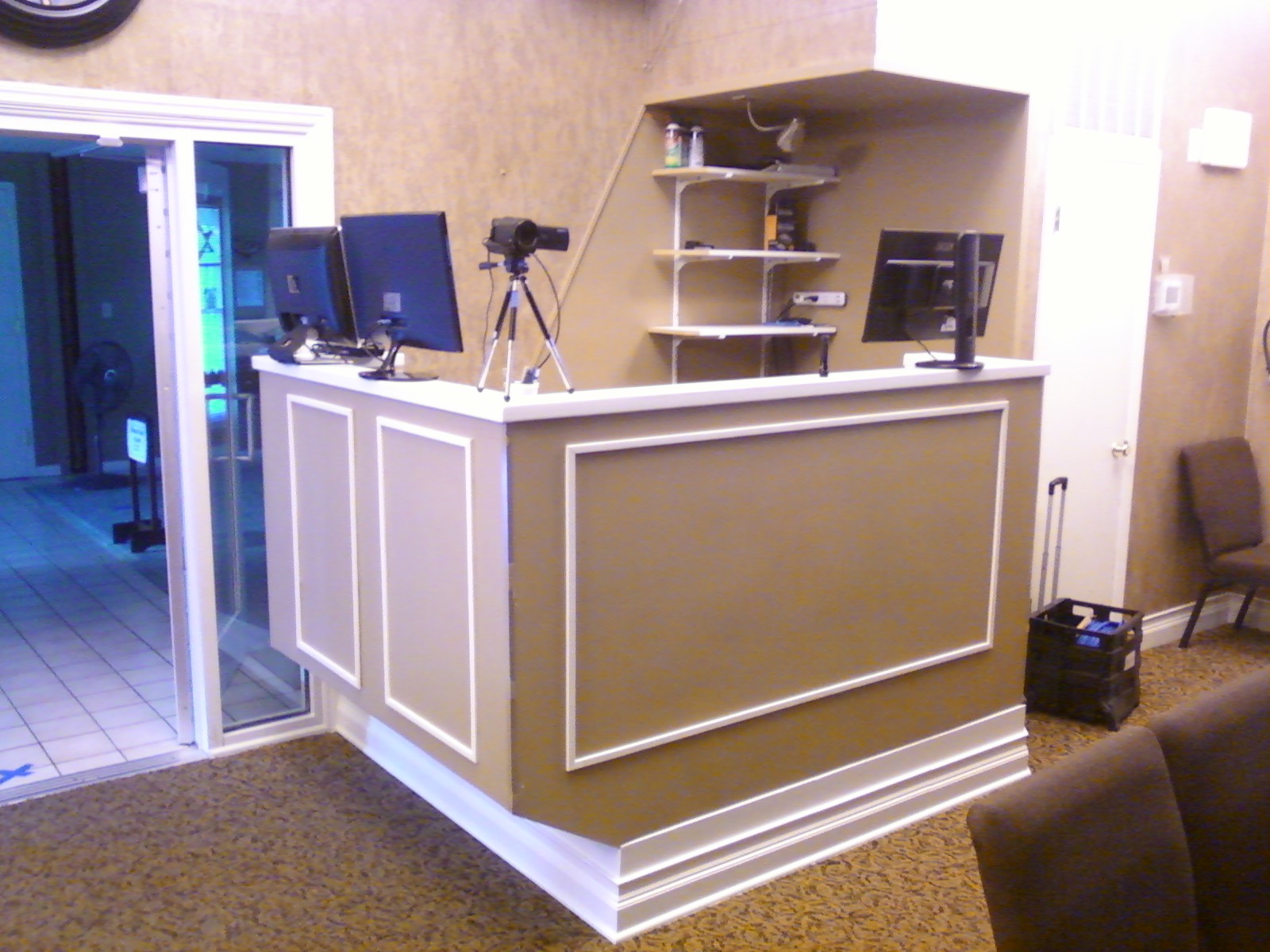 New sound booth
[Speaker Notes: Steve Kline’s creative skills.  Livestream can’t see this כי in back.]
Inside the new sound booth
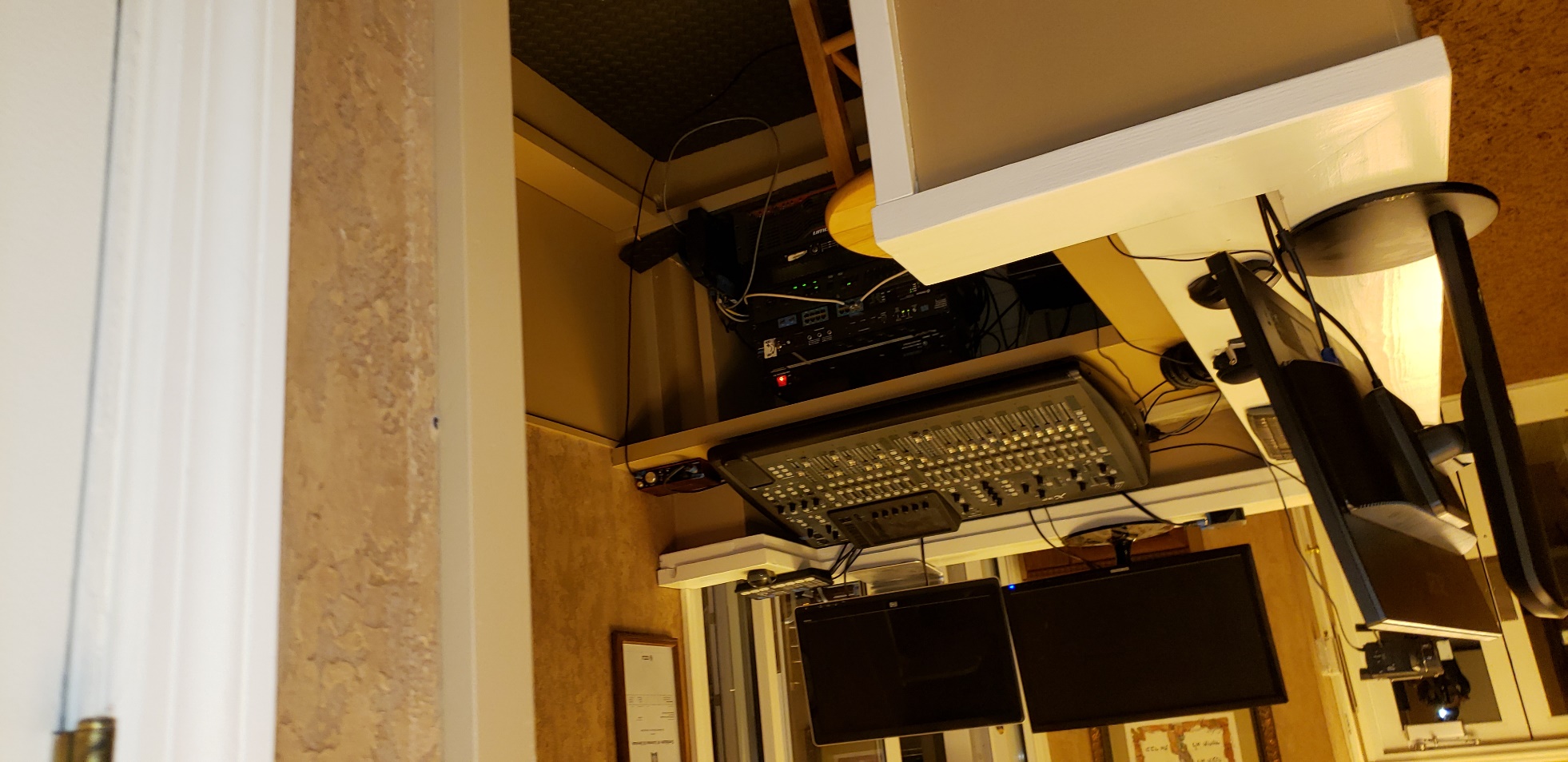 Repaired chimney by the Men’s group under Steve Kline’s direction, other repairs
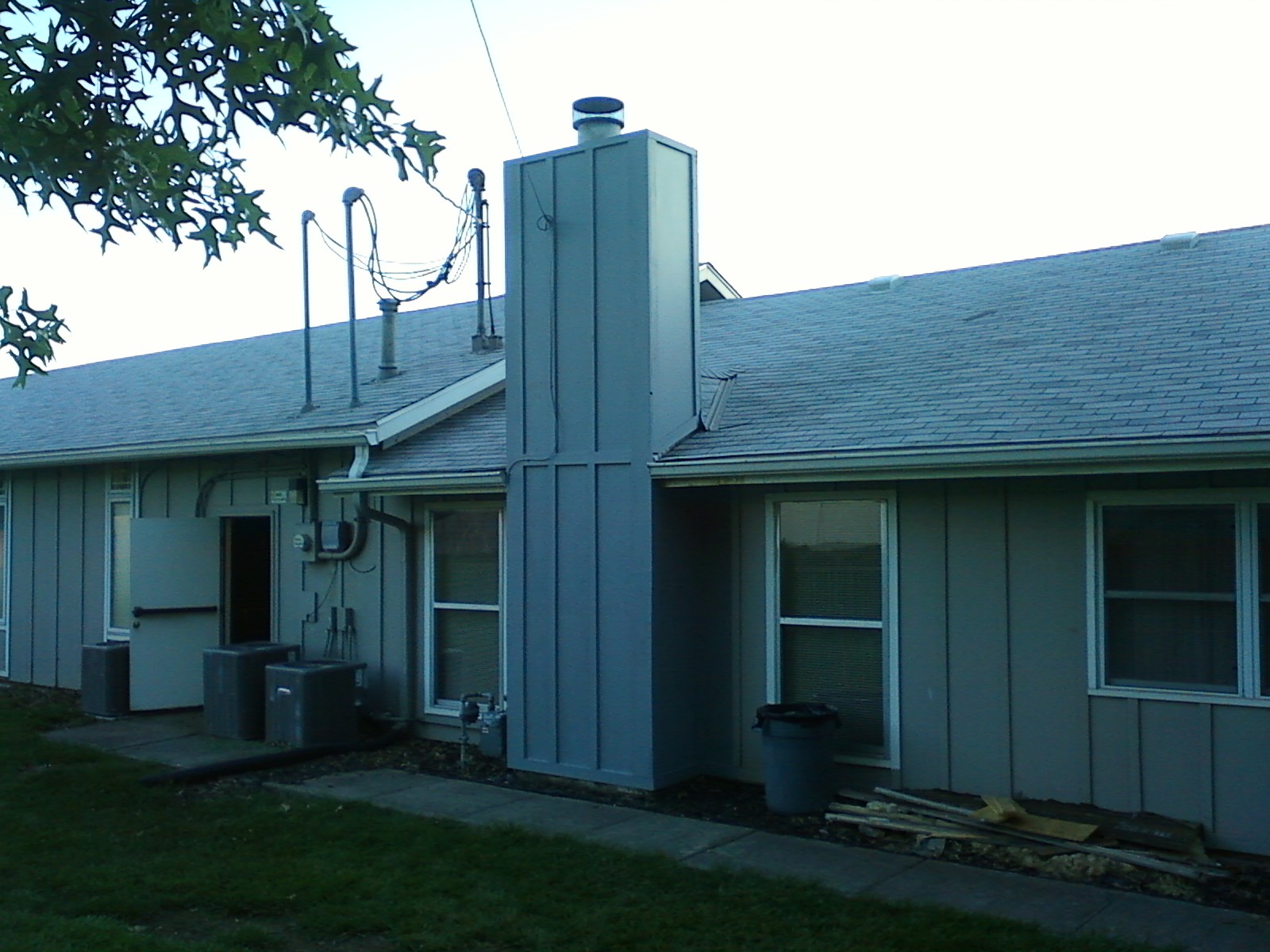 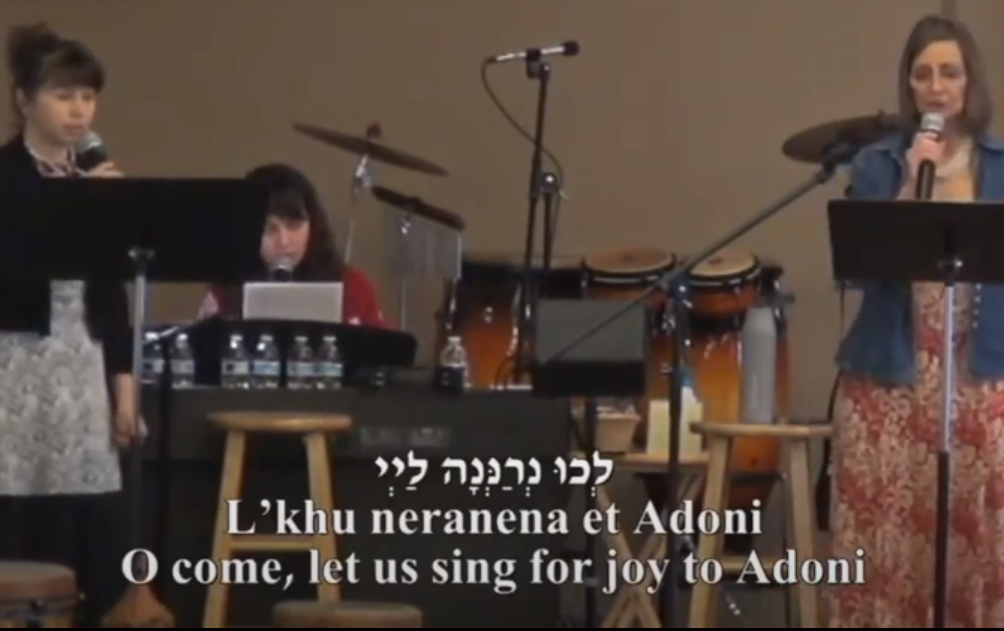 Livestream subtitles = “lower third”
Better than Messiah Conf
[Speaker Notes: Upgrade to ProPresenter done BETTER than Messiah Conf.   Real Hebrew with vowels, not just transliteration!   Brett.  
Plus a light consultant and we are removing front two chandeliers and getting professional platform lights for $4000.  This sanctuary was well designed for 1980’s.  No thought of studio for broadcast then.  Back wall may need new color.]
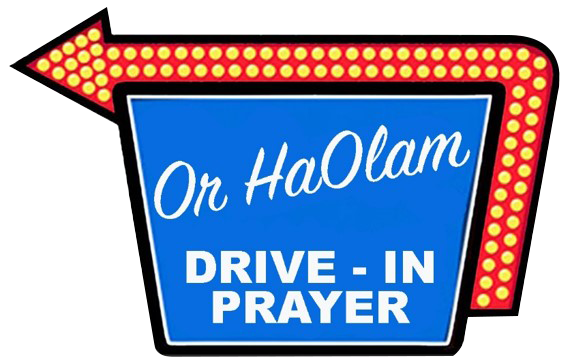 Drive-In Prayer
report from                  Tammy Silva:
“We had a number of quality conversations (with) more than one car at a time lined up for prayer. All in all, it was a precious time.”
Gavriel & Jan Rennels
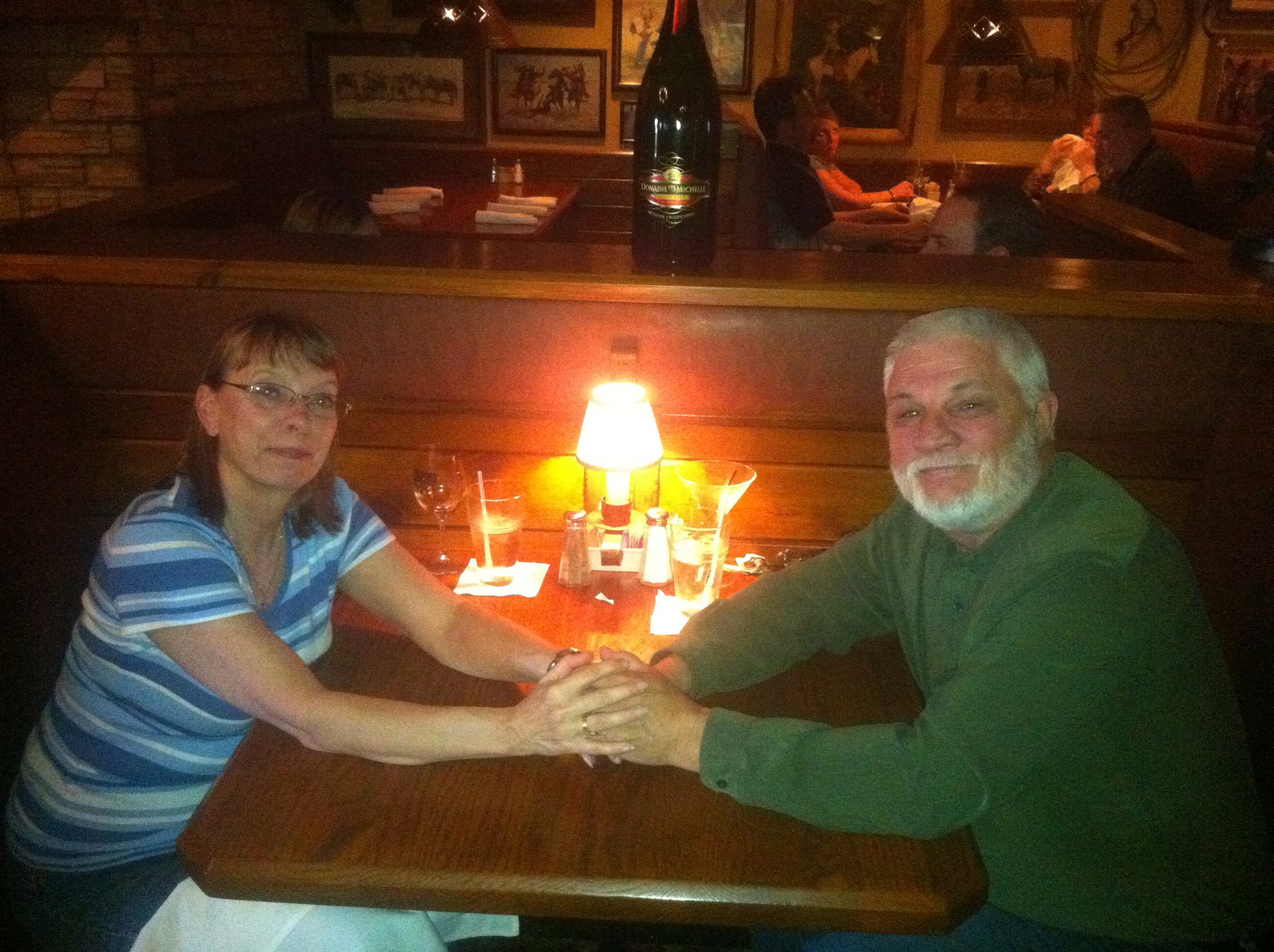 Good news from Israel: 
Israeli innovations
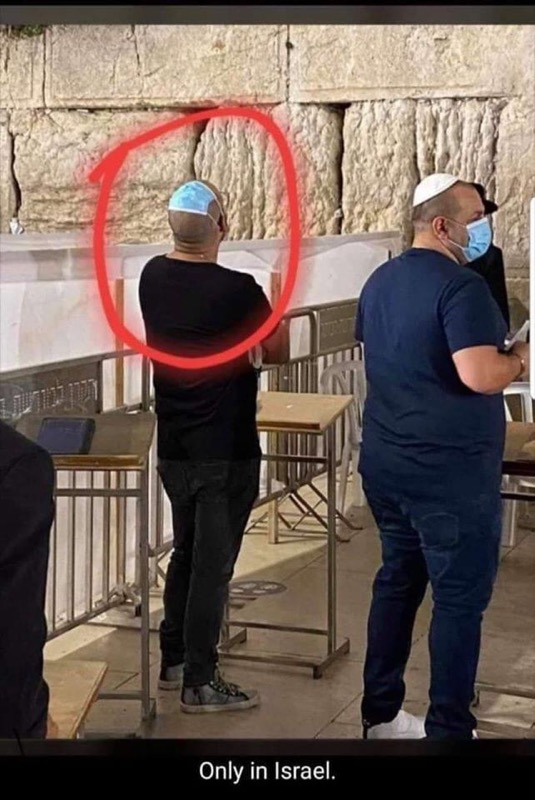 Maskkippah
[Speaker Notes: From Hylan Slobodkin]
New Israeli health food. חַרְגּוֹל
[Speaker Notes: https://youtu.be/sHcI7dfrpoY
Yokhanan the Immerser, John]
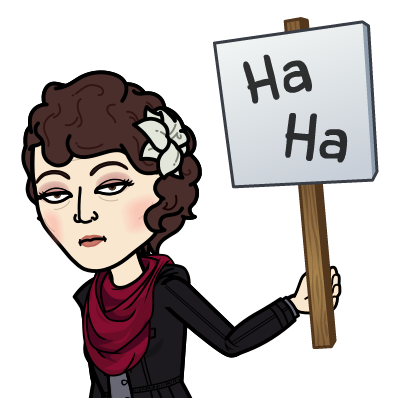 [Speaker Notes: Continuing our series in Messianic Jews, Hebrews, MJ]
Letter to the Messianic Jews [Hebrews] MJ 4.9-14
DIY Hazards
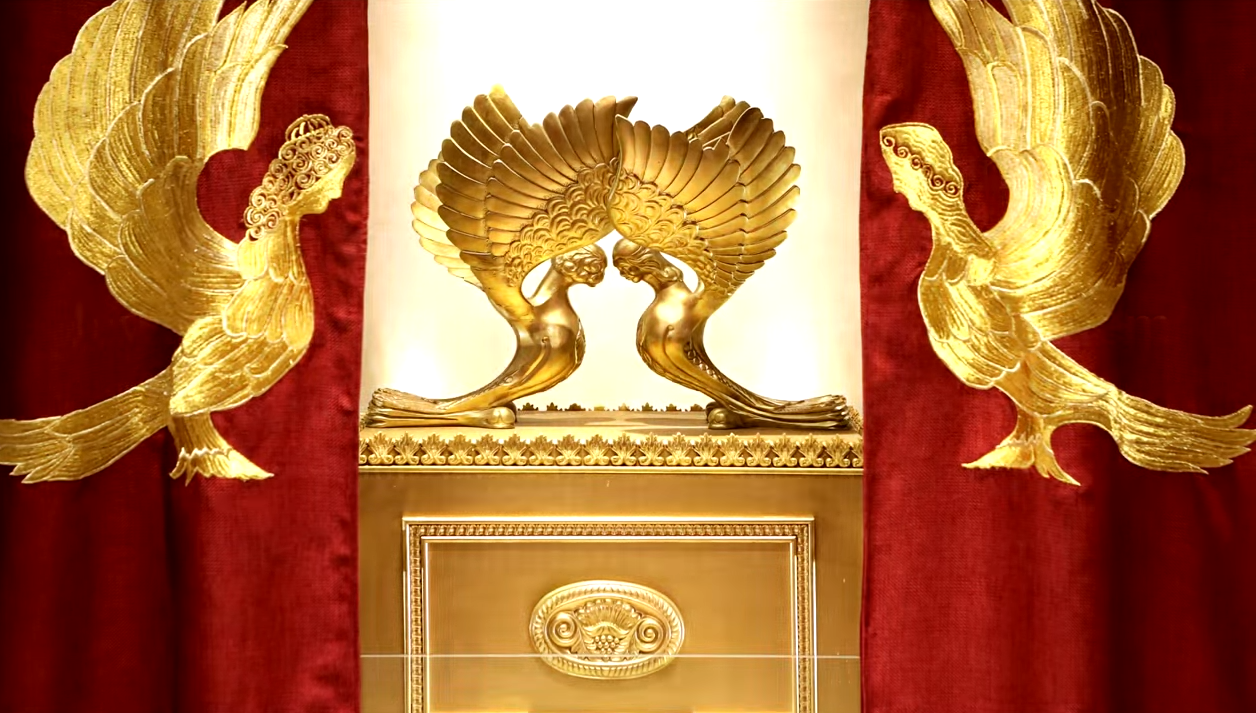 [Speaker Notes: https://www.templeinstitute.org/new-location.htm]
MJ 4.9-14 So there remains a Shabbat rest for the people of God. For the one who has entered God’s rest has also ceased from his own work, just as God did from His.  Let us, therefore, make every effort to enter that rest, so that no one may fall through the same pattern of disobedience.
MJ 4.9-14 For the word of God is living and active and sharper than any two-edged sword—piercing right through to a separation of soul and spirit, joints and marrow, and able to judge the thoughts and intentions of the heart.
MJ 4.9-14 No creature is hidden from Him, but all are naked and exposed to the eyes of Him to whom we must give account, Yeshua, our Compassionate Kohen Gadol. Therefore, since we have a great Kohen Gadol who has passed through the heavens, Yeshua Ben-Elohim, let us hold firmly to our confessed allegiance.
How many times are we exhorted to enter into rest in Ch 3 and 4 of MJ?
3.8,11 Today…enter into rest
3.13 Today…that none of you will become hardened
3.15 Today, if you hear God’s voice
[Speaker Notes: Words “today” “rest” “hear” all Tanakhic quote triggers.  Ps 95]
3.18 God [was] disgusted for forty years?  [Who] would not enter his rest?
3.19 unable to enter because of lack of trust
4.3 we who have trusted are entering into that rest
[Speaker Notes: Words “today” “rest” “hear” “enter” all Tanakhic quote triggers Ps 95.]
4.5 “They shall never enter My rest.”
4.7 Today, if you hear God’s voice, don’t harden your hearts.
4.10 For the one who has entered God’s rest has also ceased from his own work
Reminder: When Jewish hearers in Yeshua’s day were told a phrase of scripture, many or most would think of the whole chapter.  T’hillim/Ps 95 here.
10. 4.11 Therefore, let us do our best to enter that rest.
How many times do we have to be exhorted to do something, before we do it?
Like a mother telling her child, “Go to bed!”
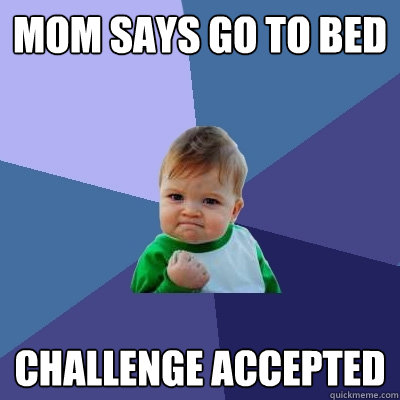 [Speaker Notes: https://www.google.com/url?sa=i&url=http%3A%2F%2Fwww.quickmeme.com%2Fmeme%2F1io8&psig=AOvVaw32Wy_4vvlqgCxL4noOqMwG&ust=1591469357122000&source=images&cd=vfe&ved=0CAIQjRxqFwoTCNC94cSr6-kCFQAAAAAdAAAAABAT]
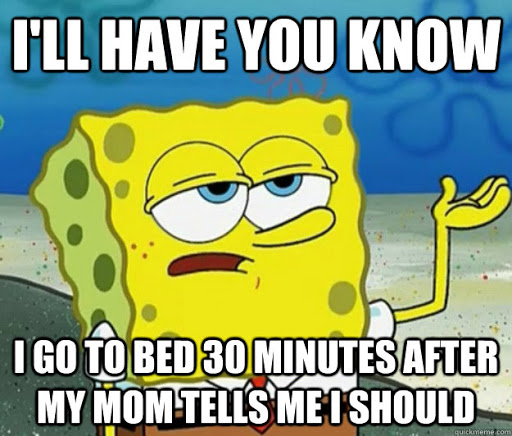 [Speaker Notes: https://www.google.com/url?sa=i&url=http%3A%2F%2Fwww.quickmeme.com%2Fmeme%2F3qqex8&psig=AOvVaw32Wy_4vvlqgCxL4noOqMwG&ust=1591469357122000&source=images&cd=vfe&ved=0CAIQjRxqFwoTCNC94cSr6-kCFQAAAAAdAAAAABAO]
What does it mean spiritually to enter His rest?  [Go to bed!]
Why is it soooo important?
10x or more exhortations in 2 chapters!
4 meanings of rest  [Go to bed!]
Ceased [rested] from his own work    
DIY hazards
4 types of works 
we can claim as our own
[Speaker Notes: Pray after ‘own work’
These are the works we can claim.]
Ceased [rested] from his own work    DIY hazard #1
Carnal works of the flesh
Our own works of righteousness, no need for Messiah.
Our own working for Messiah: lone soldier.
Messiah’s works, but in our own strength.
[Speaker Notes: These are the works we can claim.]
1. Carnal works of the flesh
Gal. 5.19-21 Now the deeds/works of the flesh are clear: sexual immorality, impurity, indecency, idolatry, witchcraft, hostility, strife, jealousy, rage, selfish ambition,
[Speaker Notes: When we do these, we bear full responsibility.  Can be comfort from hurt, but evil comfort.
Examine your heart and life.  Are any of these part of your mindset or practice?]
1. Carnal works of the flesh
Gal. 5.19-21 dissension, factions, envy, drunkenness, carousing, and things like these. I am warning you, just as I warned you before, that those who do such things will not inherit God’s kingdom.
[Speaker Notes: It doesn’t matter how religious you are, or powerful you are]
Mtt. 7.21-23 Not everyone who says to me, ‘Lord, Lord!’ will enter the Kingdom of Heaven, only those who do what my Father in heaven wants. On that Day, many will say to me, ‘Lord, Lord! Didn’t we prophesy in your name?
Mtt. 7.21-23 Didn’t we expel demons in your name? Didn’t we perform many miracles in your name?’ Then I will tell them to their faces, ‘I never knew you! Get away from me, you workers of lawlessness!’
[Speaker Notes: Yeshua the King wants a Holy, joyful, loving, humble people.]
Ceased [rested] from his own work   DIY hazard #2
Carnal works of the flesh
Our own righteousness, no need for Yeshua.
Ro 10.1-5 Brothers, my heart’s deepest desire and my prayer to God for Isra’el is for their salvation;  for I can testify to their zeal for God. But it is not based on correct understanding; for, since they are unaware of God’s way of making people righteous and instead seek to set up their own,
Ro 10.1-5 they have not submitted themselves to God’s way of making people righteous. For the goal at which the Torah aims is the Messiah, who offers righteousness to everyone who trusts.
Ro 10.1-5 For Moshe writes about the righteousness grounded in the Torah that ”The person who does these things will attain life through them.” Vayikra/Lev. 18:5
Some Jewish people, immersed in Torah and seeking to obey, will find the power and forgiveness offered by Messiah Yeshua, PERFECT and liberating.  Others will find it a threat to their own kingdom.
One writer said that the unsaved will be judged by “A spirit of faith and a purpose of righteousness.”
[Speaker Notes: That is, one has to acknowledge the Yom Kippur prayer, Salakh lanu, makhal lanu, caper alenu.   Forgive us, release us, atone for us.  Then Messiah brings all three by His atoning death and T’khiyah/resurrection!]
But, if one is threatened by the “gift of righteousness” requiring humble receiving, they could end up as Rabbi Shaul / Paul before revelation of Messiah…
Acts 26.9-11 “I used to think it was my duty to do all I could to combat the name of Yeshua from Natzeret…Often I went from one synagogue to another, punishing them and trying to make them blaspheme;
Acts 26.9-11and in my wild fury against them, I even went so far as to persecute them in cities outside the country.
[Speaker Notes: Why such hostility?  We are just offering LIFE!!   Those who trust in their own righteousness can feel threatened.]
Ceased [rested] from his own work   DIY hazard #3
Carnal works of the flesh
Our own righteousness, no need for Messiah Yeshua.
Our own working for Messiah: lone soldier
[Speaker Notes: There are some who receive Messiah, and His love, joy peace, and labor for Him.   But they do so in social isolation…before social distancing. 
Here’s the prototype of community working…]
2 Tim 2.1-2 So then, [#2] you, [#1] my son, be empowered by the grace that comes from the Messiah Yeshua.  And the things you heard from [#1] me, which were supported by many witnesses, these things commit to [#3] faithful people, such as will be competent to teach [#4] others also
[Speaker Notes: Note the generational numbers]
Each of us needs
An accountability person or persons who know you, your strengths, weakness, struggles, victories.  Strength from upward
A person you are mentoring. Strength passed downward.
Who knows you?
Whom do you know?
Best done, most easily done through small groups.   
Everyone should be in a weekly or bi-weekly home group.  
Caring for others, being cared for.  
No loners!
[Speaker Notes: Dan Juster Relational Leadership p 30-35.
Said before concerning phobias, insecurities, toxicities, is to quote “The blood of Yeshua the Messiah His Son, purifies us from all sin.   But, more anointed, personal, powerful to me if וְדַם יֵשׁוּעַ הַמָּשִׁיחַ בְּנוֹ מְטַהֵר אוֹתָנוּ מִכָּל חֵטְא
Previous phrase:
 אֲבָל אִם נִתְהַלֵּךְ בָּאוֹר, כְּמוֹ שֶׁהוּא בָּאוֹר, כִּי אָז הִתְחַבַּרְנוּ זֶה עִם זֶה
But if we walk in the Light, as He is in the light, we have fellowship with one another, and the Blood…
Covenantal Relationships:  Everything is fellowship p 5, 8]
Along the lines of 
community caring…
George Floyd
1974 --  May 25, 2020
Restaurant security guard, father of a 6 year old girl
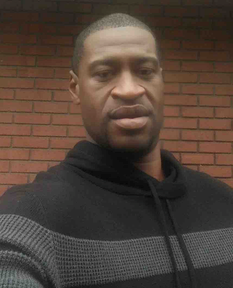 [Speaker Notes: https://www.instagram.com/p/CArQqmrl-IH/?utm_source=ig_embed 
Rebuilding his life.]
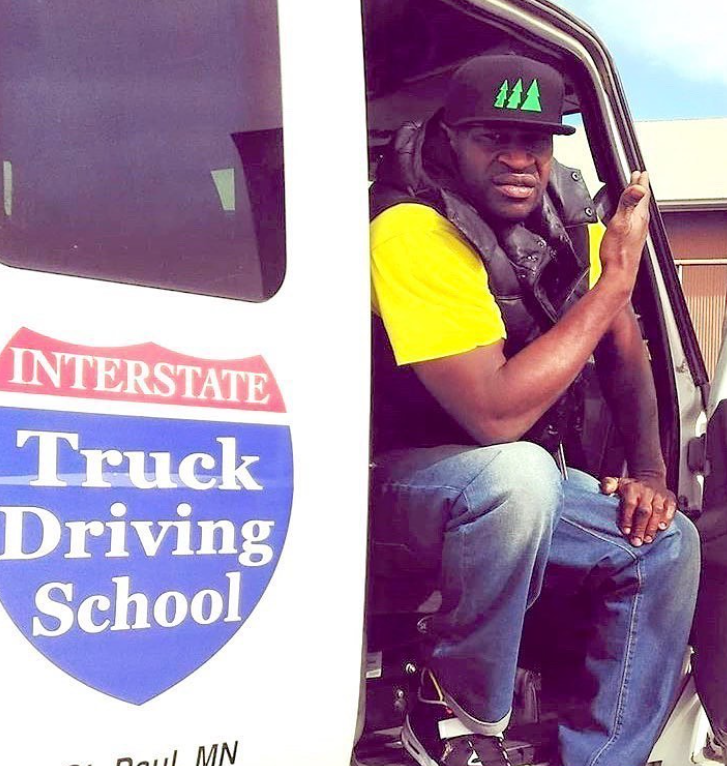 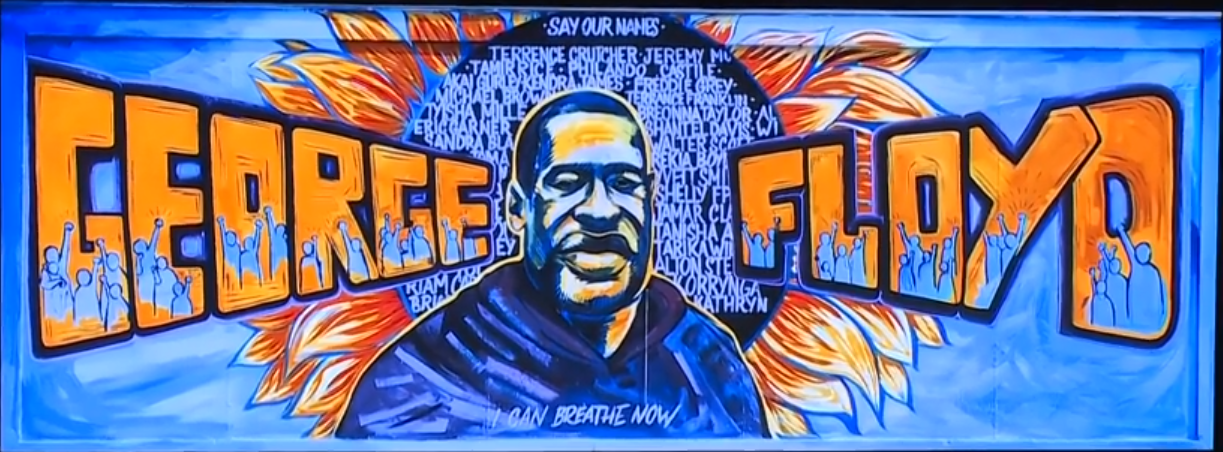 [Speaker Notes: The first African slaves in what would become the present day United States of America arrived in 1526 with Lucas Vázquez de Ayllón
The first recorded Africans in Virginia arrived in late August 1619.
https://en.wikipedia.org/wiki/Slavery_in_the_colonial_United_States]
Eric Garner, Michael Brown, Freddie Gray, Breonna Taylor, George Floyd…
Derek Chauvin, the former Minneapolis cop who has been charged with murder in the death of George Floyd, has had a spotty career with the police department, including at least 17 investigations into him and 12 complaints.
On the home front, Chauvin's life was also in disarray, with a failing marriage and financial woes.
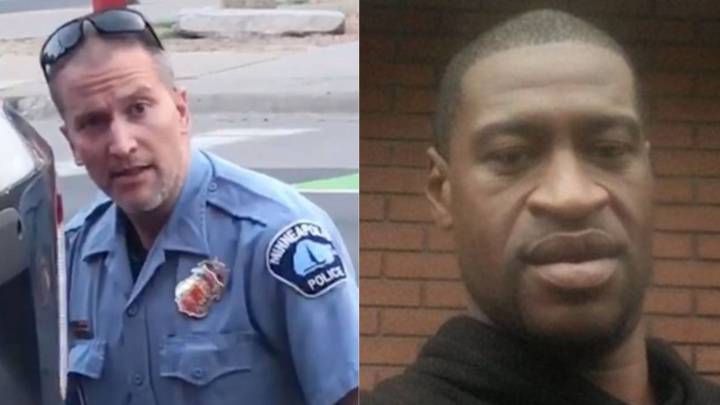 [Speaker Notes: Tony Perkins: Derek Chauvin was no saint. That much was known long before his knee crushed the life out of George Floyd. After racking up 17 complaints in 19 years, the question most people have is -- what was he still doing on the police force anyway? If we can stand the answer, it would go a long way to getting some of these bad people off the beat. But it would also mean taking a long hard look at the power of unions in this country. And for some people, that's a bridge too far.]
There is a very traditional Jewish prayer, similar poetic genre to the Sermon on the Mount, that lifts our heart to worship G-d for His inscrutable purposes in times of tragedy, and as an expression of community with our Afro-American brothers. .
We’d like to pray this prayer of comfort for the family and friends of George Floyd.  Daniel Hall consented to represent the Afro-American people.
Public Domain
קָדֶשׁ Kaddish (The Sanctification)
Magnified and sanctified 
be His great name 
in the world 
which He has created
 according to His will.  
May He establish His kingdom during your life and
during your days,
and cause His salvation to sprout, and bring near His Messiah, during the life of all the house of Israel, even speedily 
and at a near time.  
And all say, "A-mayn."
Let His great name be blessed forever and to all eternity.
[Ee-yov [Job] 1:21, Dan 2:20, Tehillim 113:2] 
Blessed, praised, and glorified, exalted, extolled, and honored, magnified, and lauded 
be the name of the Holy One,
blessed be He;
though He be high above all the blessings and hymns, 
praises and consolations, 
which are uttered in the world; 
and all say, "A-mayn."
May there be abundant 
peace from heaven, 
and a happy life for us 
and for all Israel; 
and all say, "A-mayn."
He who makes peace 
in His high places,
[Ee-yov [Job] 25:2]
 may He in His mercy 
make peace for us
 and for all Israel; 
and all say, "A-mayn."
יִתְגַּדַּל   Yeet-ga-dal
וְיִתְקַדַּשׁ  V'yeet-ka-dash
שְׁמֵהּ רַבָּא.  Sh'mayh ra-ba.
[Y'khezkel 38:23, Ee-yov [Job] 1:21]
בְּעָלְמָא דִּי בְרָא כִרְעוּתֵהּ, 
B'al-ma dee v'ra kheer-u-tayh
וְיַמְלִיךְ מַלְכוּתֵהּ  
V'yam-leekh mal-khu-tayh
וְיַצְמַח פּוּרְקַּנֶה
V'yats-makh pur-ka-neh
וִיְקַּרֵב מְשִׁיחֵה
Veey-ka-rayv M'shee-khay
 בְּחַיֵּיכוֹן וּבְיוֹמֵיכוֹן  
B'khi-yay-khon uv-yo-may-khon
וּבְחַיֵּי דְכָל בֵּית יִשְׂרָאֵל.
uv-khi-yay d'khawl bayt Yees-ra-ayl
 בַּעֲגָלָא וּבִזְמַן קָרִיב
B'ah-ga-la u-veez-man ka-reev 
[Congregation:]
 וְאִמְרוּ אָמֵן:   V'eem-ru a-mayn
יְהֵא שְׁמֵהּ רַבָּא מְבָרַךְ
 לְעָלַם וּלְעָלְמֵי עָלְמַיָּא: יִתְבָּרַךְ...
Y'hay sh'may ra-ba m'va-rakh 
[Ee-yov [Job] 25:2, Dan 2:20]
L'a-lam ul-al-may al-may-a. 
Yeet ba-rakh.
[Leader:] 
יִתְבָּרַךְ וְיִשְׁתַּבַּח,
Yeet-bar-akh v'yeesh-ta-bakh
וְיִתְפָּאַר וְיִתְרוֹמַם וְיִתְנַשֵּׂא 
V'yeet-pa-ar v'yeet-ro-mam 
V'yeet-na-say
וְיִתְעַלֶּה וְיִתְהַלָּל וְיִתְהַדָּר 
v'yeet-ha-dar
V'yeet-a-lay v'yeet-ha-lal
שְׁמֵהּ דְּקֻדְשָׁא  
Sh'may d'kud'sha
[Congregation:] 
 בְּרִיךְ הוּא   B'reekh hu
[Leader:]
לְעֵלָּא מִכָּל בִּרְכָתָא  
L'ay-lah mee-kawl beer-kha-ta
וְשִׁירָתָא,
  V'shee-ra-ta
תֻּשְׁבְּחָתָא וְנֶחֱמָתָא,
Tush-b'kha-ta v'neh-kheh-ma-tah
 דַּאֲמִירָן בְּעָלְמָא,
   Da-a-mee-ran b'al-ma
וְאִמְרוּ אָמֵן:
V'eem'ru a-mayn
יְהֵא שְׁלָמָא רַבָּא מִן שְׁמַיָּא
Y'hay sh'la-ma ra-ba meen sh’mi-ya
 וְחַיִּים עָלֵינוּ וְעַל כָּל יִשְׂרָאֵל,
 וְאִמְרוּ אָמֵן:
v'khi-yeem a-lay-nu v'al kawl 
Yees-ra-ayl, v'eem'ru a-mayn.
עשֶׂה שָׁלוֹםOseh shalom(Make Peace)
Public Domain
Based on Ee-yov [Job] 25:2
עשֶׂה שָׁלוֹם בִּמְרוֹמָיו 
הוּא יַעֲשֶׂה שָּׁלוֹם עָלֵינוּ
O-seh sha-lom beem-ro-mav 
Hu ya-a-seh sha-lom a-lay-nu
 וְעַל כָּל יִשְׂרָאֵל, וְאִמְרוּ, וְאִמְרוּ אָמֵן:
V'al kawl Yis-ra-el, V'eem-ru, 
V'eem-ru, A-mayn   [repeat]
יַעֲשֶׂה שָּׁלוֹם, יַעֲשֶׂה שָּׁלוֹם
Ya-a-seh sha-lom. (x2)
שָּׁלוֹם עָלֵינוּ וְעַל כָּל יִשְׂרָאֵל
Sha-lom a-lay-nu, 
V'al kawl Yis-ra-el   
[repeat all]
[May He Who makes peace in the heavenlies (Eph. 4: 10) 
Make peace for us, and for all Israel. (Matt. 16: 19) ]
עשֶׂה שָׁלוֹם בִּמְרוֹמָיו 
הוּא יַעֲשֶׂה שָּׁלוֹם עָלֵינוּ
O-seh sha-lom beem-ro-mav 
Hu ya-a-seh sha-lom a-lay-nu

 וְעַל כָּל יִשְׂרָאֵל, וְאִמְרוּ, וְאִמְרוּ אָמֵן:
V'al kawl Yis-ra-el, V'eem-ru, 
V'eem-ru, A-mayn   [repeat]
Review: four varieties of “our own works”
Ceased [rested] from his own work   DIY hazard #4
Carnal works of the flesh
Our own righteousness, no need for Yeshua.
Our own working: lone soldier
Messiah’s works, but in our own strength, without joy of worship.
[Speaker Notes: Sarah Liberman song that I entered into this Sabbatical epitomizes doing this right!]
One more species of “our own works”…
Working for Messiah, without joy!   Bucket load in the following…
Sarah Liberman 
Living Waters
 Mayim Hayim    מים חיים
panoply, rich collection scriptures
Living Water Sarah Liberman Mayim Hayim  מים חיים
[Speaker Notes: https://youtu.be/IDiGvC5-m28]
Ceased [rested] from his own work   DIY hazards
Carnal works of the flesh
Our own righteousness, no need for Yeshua.
Our own working: lone soldier
Messiah’s works, but in our own strength, without joy of worship.
The life of a disciple is a beautiful life because it is disciplined, and increasing in the consciousness of God. Sobriety isn't dull or boring or religious; it's sharp and focused and intentional. Actually, it's more like a race car driver on the Autobahn, who must keep exquisite focus and concentration to enjoy the speed and avoid the dangers...can you imagine a race car driver texting?
[Speaker Notes: George Whitten May 5, 2020]
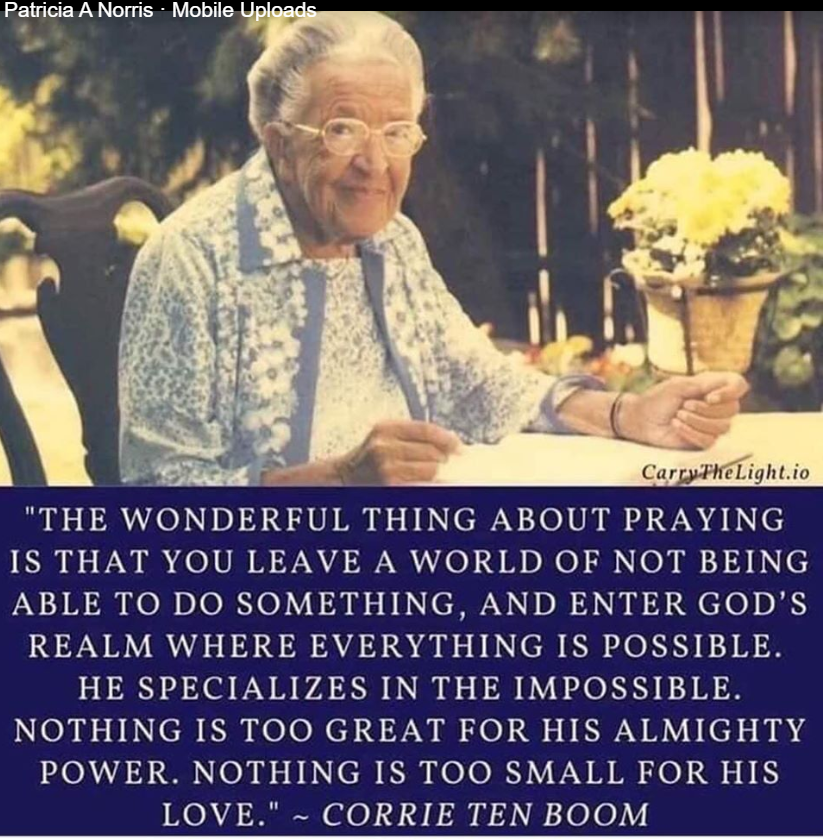 [Speaker Notes: Just found out that when Taysir Abu Saada left Gaza 108 believers, then reduced to 76 now 230, some ministering around the world!]
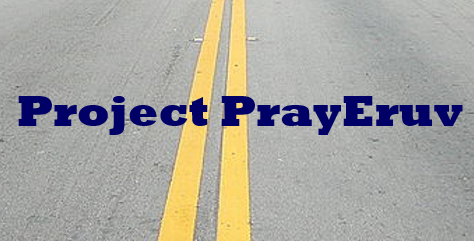